INSPIRED BY
Lớp 6
ĐIỂM.
ĐƯỜNG THẲNG
Game:Connect the Dots!
Không nhấc bút, hãy nối tất cả các điểm trên chỉ bằng 4 đường thẳng?
Game:Connect the Dots!
Không nhấc bút, hãy nối tất cả các điểm trên chỉ bằng 4 đường thẳng?
Mục tiêu
Nhận biết: điểm,
đường thẳng.
Vẽ đường thẳng đi qua 2 điểm
Điểm thuộc, không thuộc đường thẳng
1. Điểm
- Mỗi chấm nhỏ trên trang giấy, trên bảng, … cho ta hình ảnh của một điểm.
- Người ta thường dùng chữ cái in hoa A, B, C, … để đặt tên cho điểm.
[Speaker Notes: Ko có kích thước]
Tìm điểm
A
B
M
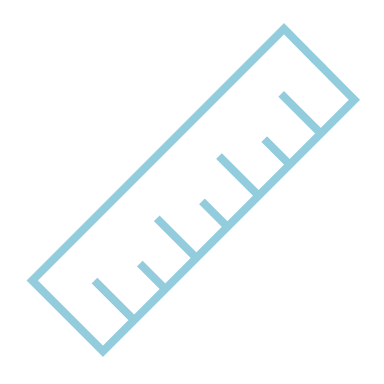 2. Đường thẳng
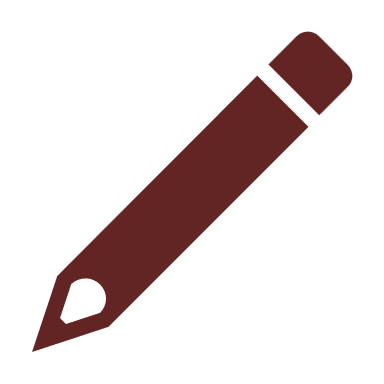 2. Đường thẳng
Đường thẳng không bị giới hạn về hai phía.
Người ta thường dùng chữ cái in thường a, b, c, d, … để đặt tên cho các đường thẳng.
Đọc tên các đường thẳng
m
a
n
Tìm các đường thẳng
 trong lớp học
Vẽ đường thẳng đi qua 2 trong 3 điểm sau:
H
K
M
3. Vẽ đường thẳng
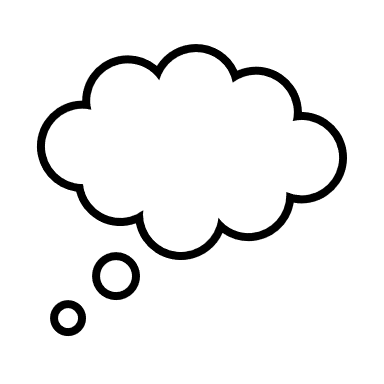 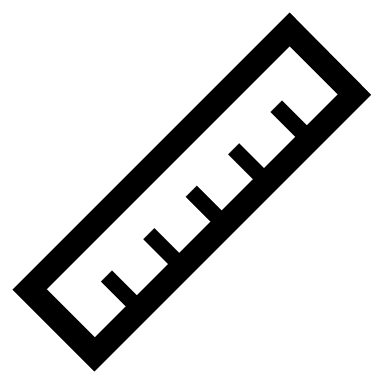 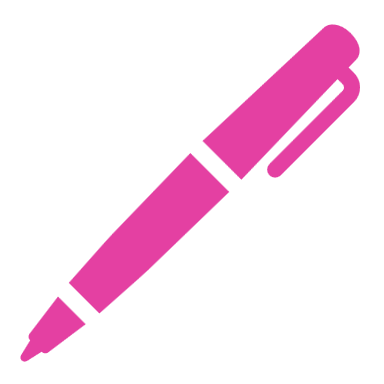 Có bao nhiêu đường thẳng đi qua 2 điểm?
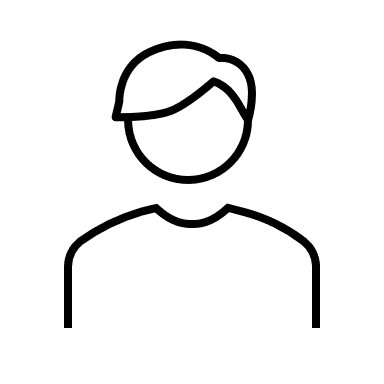 3. Vẽ đường thẳng
- Có một và chỉ một đường thẳng đi qua hai điểm phân biệt cho trước.
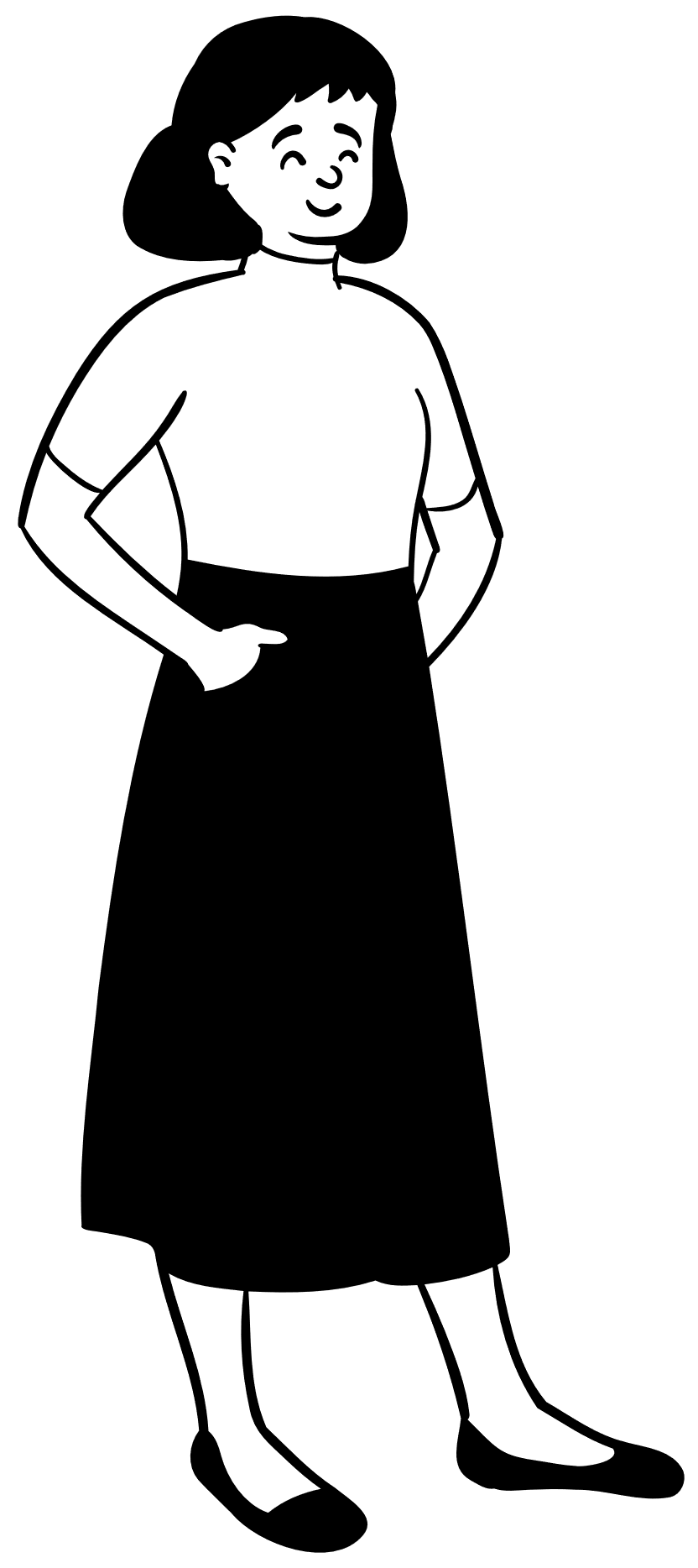 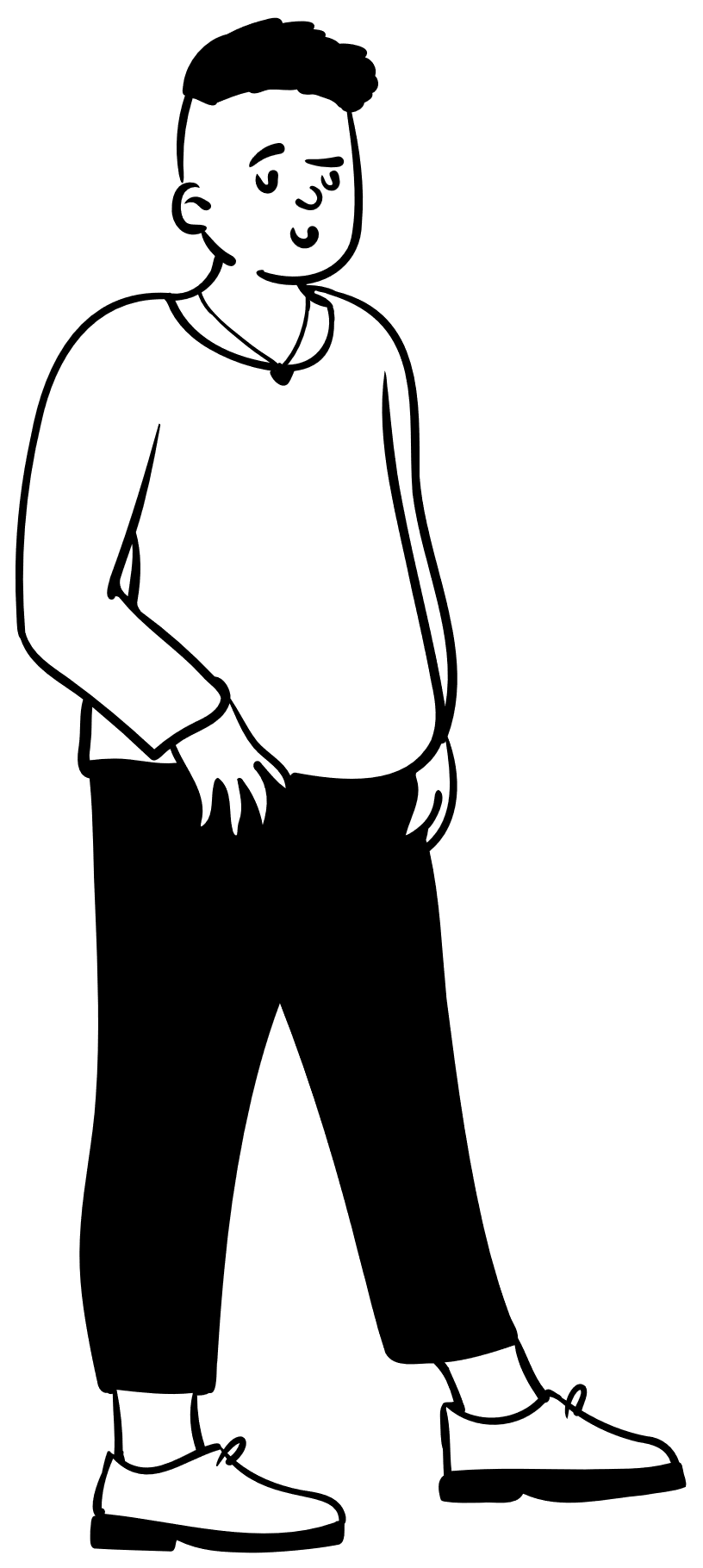 4. Điểm thuộc đường thẳng. Điểm không thuộc đường thẳng
B
A
d
Game
Ghép Từ
E
M
I
Đ
Đ           I          Ể         M
Game
Ghép Từ
T
U
A
H
Y
N
D
DUY NHẤT
Game
Ghép Từ
T
G
U
N
O
U
H
H
K
C
KHÔNG THUỘC
Game
Ghép Từ
T
E
N
A
N
M
R
NẰM TRÊN
Game
Ghép Từ
N
H
O
A
I
IN HOA
Game
Khẳng định đúng là?
A
S
B
d
C
D
Game
Điểm A thuộc đường thẳng nào?
t
A
A
n
n và q
q
t và q
q
B
C
t
D
Game
Điểm nào không thuộc đường thẳng k?
A, B và C
A
B
A
E
D
k
C
Chỉ có điểm D
D và E
Cả 5 điểm trên.
q
B
C
t
D
Mục tiêu
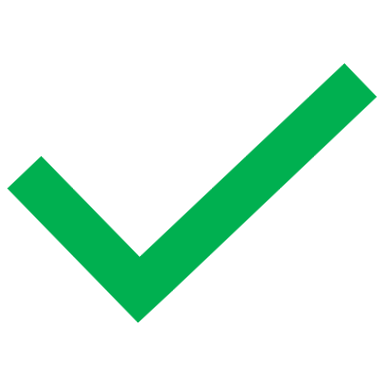 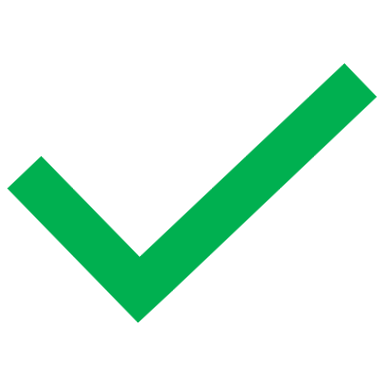 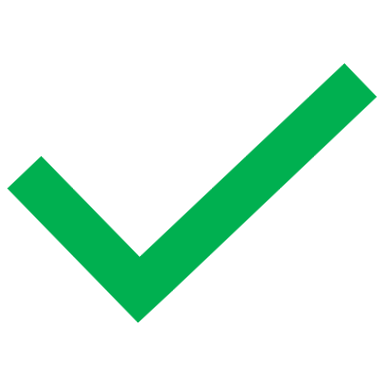 Nhận biết: điểm,
đường thẳng.
Vẽ đường thẳng đi qua 2 điểm
Điểm thuộc, không thuộc đường thẳng
THANK YOU